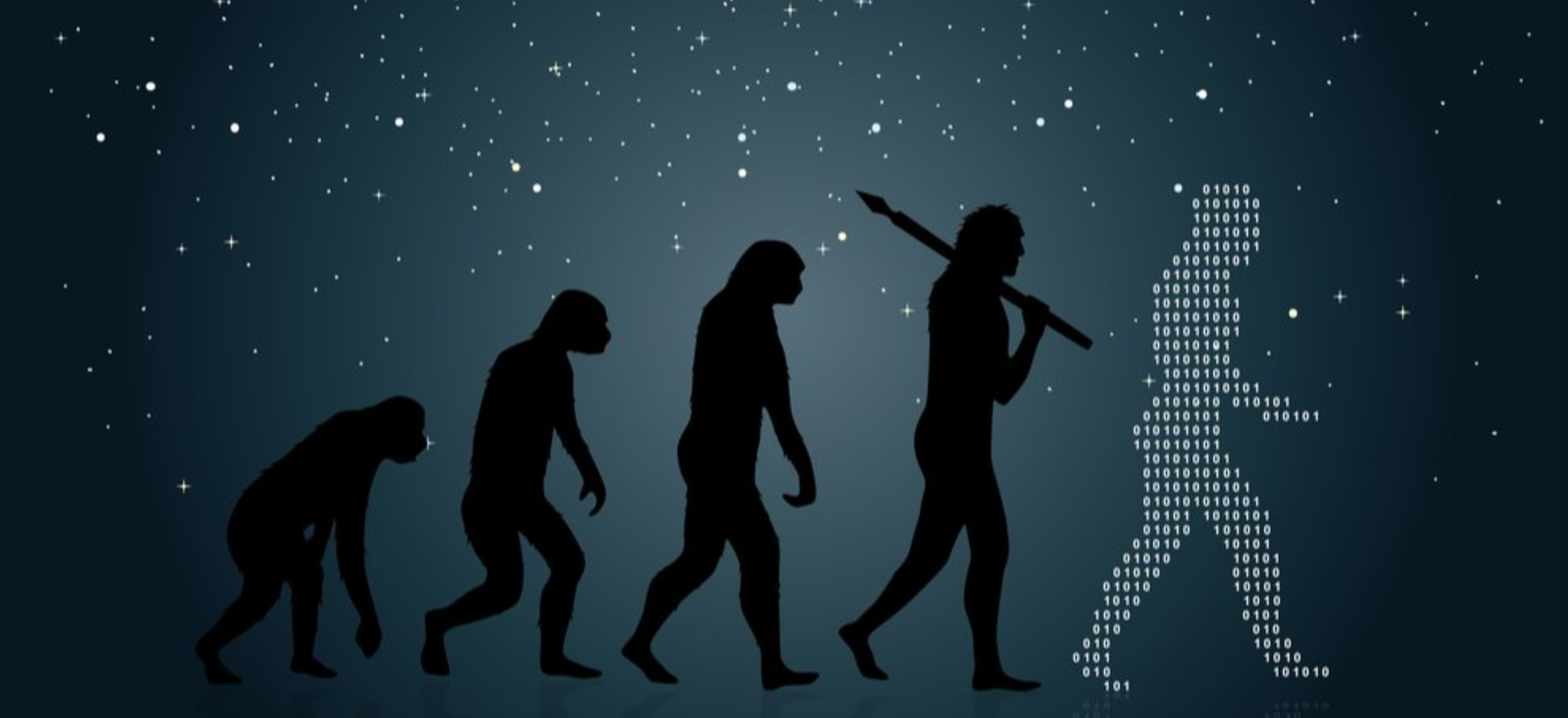 From 1.0 to N.0
Rajesh Nair
Director of Engineering
Dell Technologies
Agenda
About me..
24 years in the software industry – Developer, QA, Management
Engineering Director at Dell Technologies
Extreme passion for Ux, no associated degrees though. 
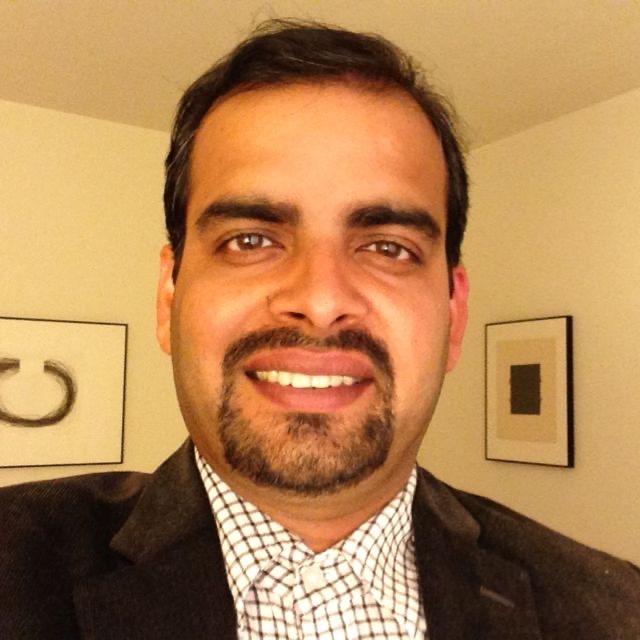 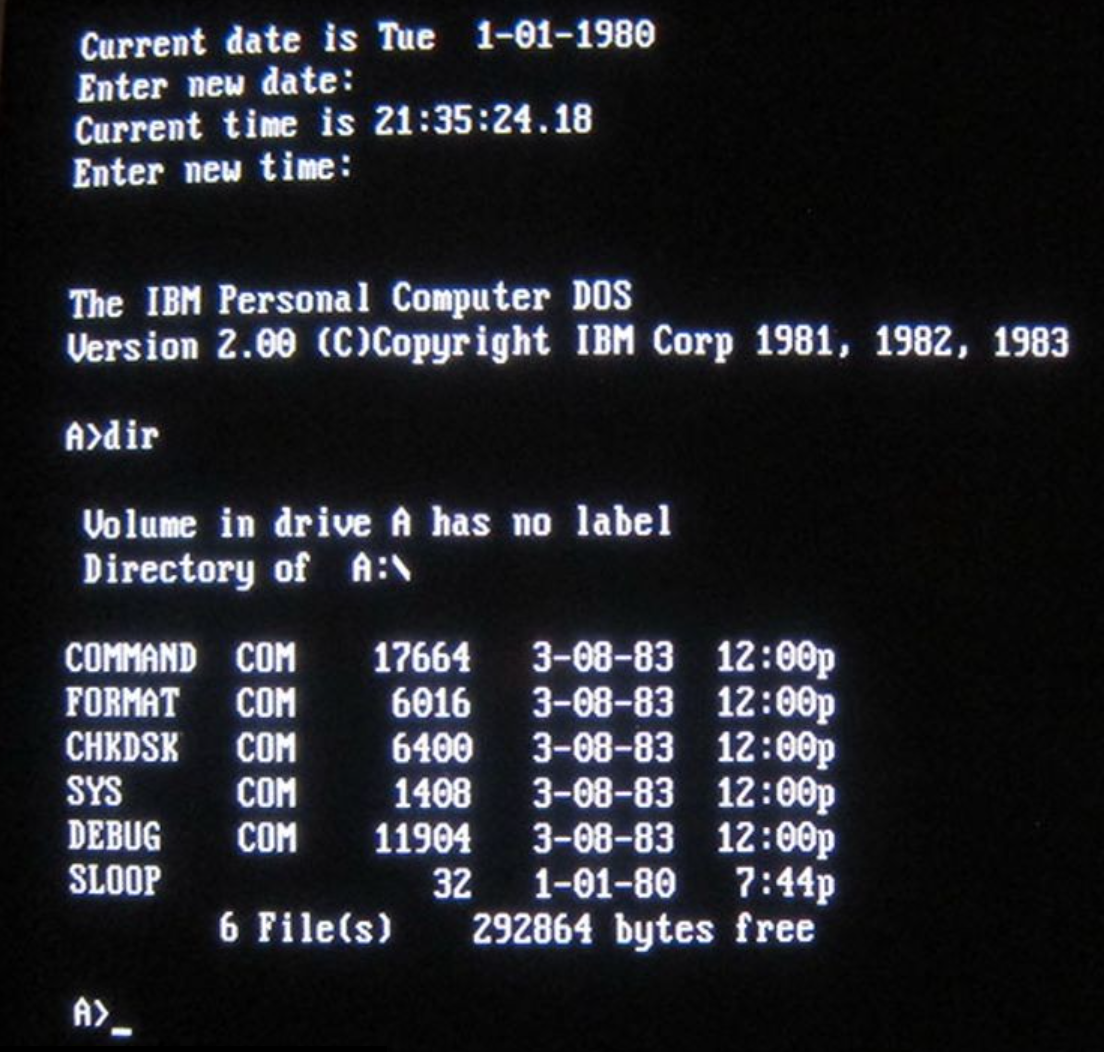 Once upon a time..
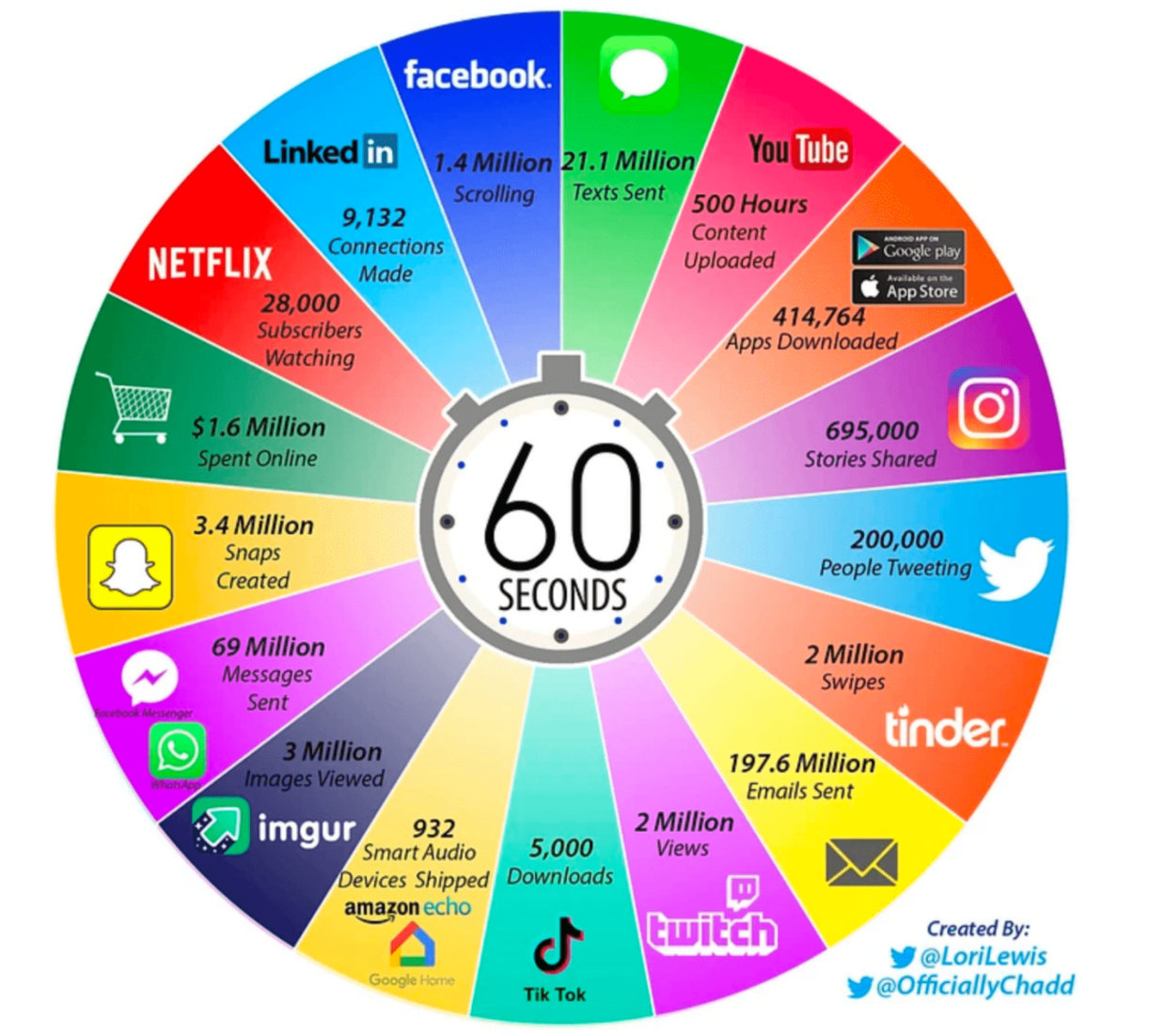 ..an Internet minute in 2021
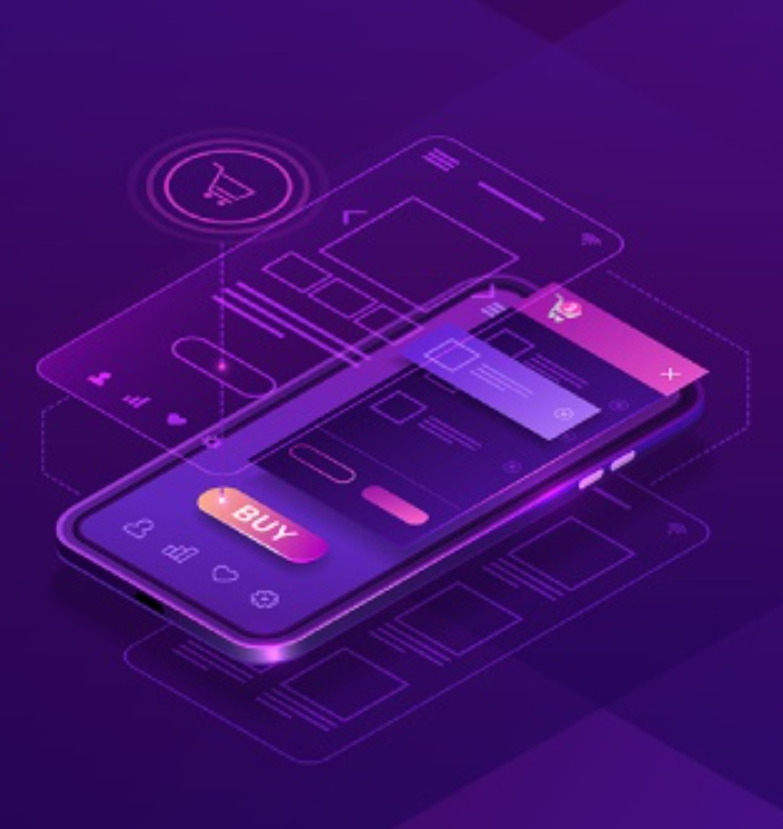 What has changed?
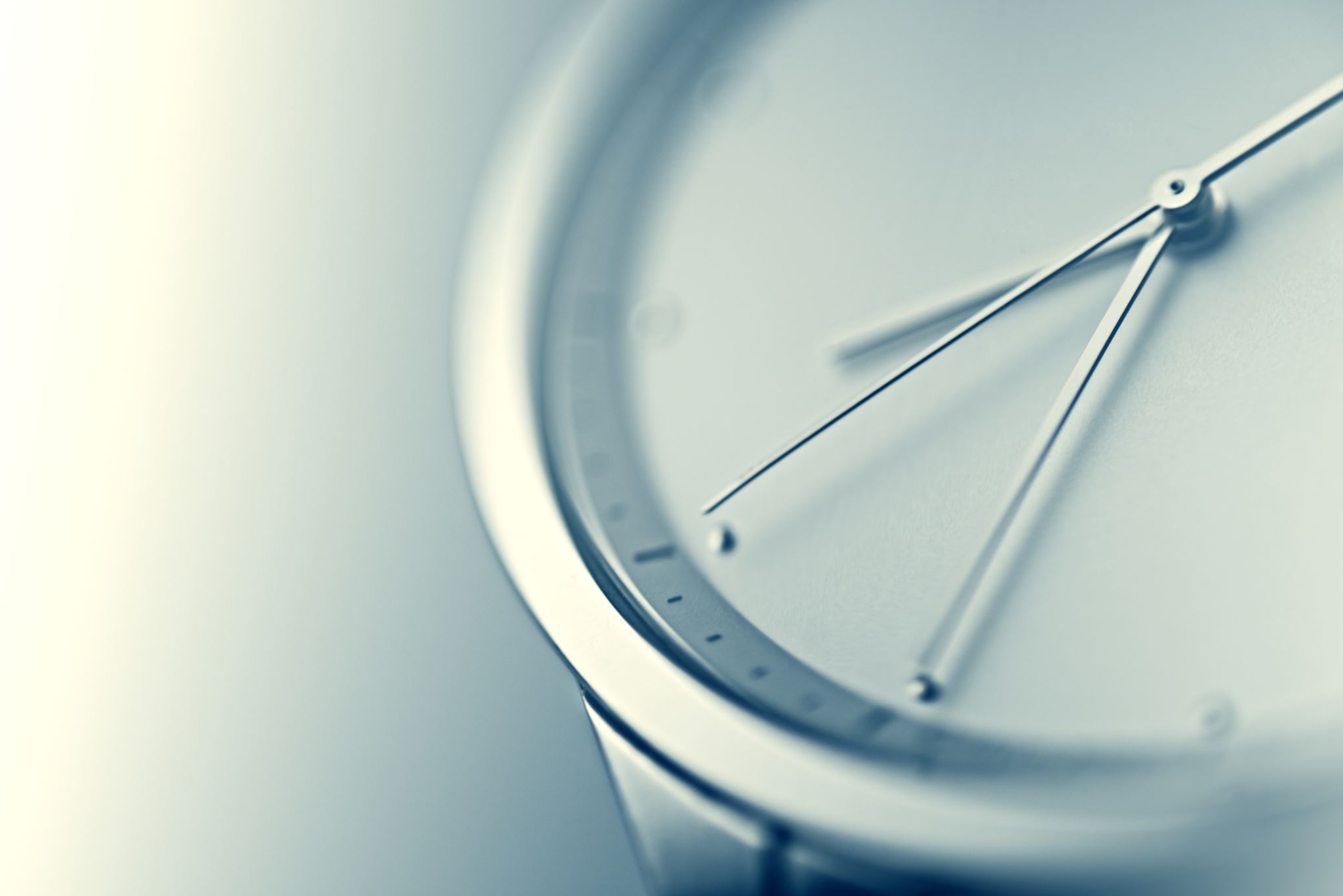 Smarter
Faster
Better

When I give you my time, I am providing you with value. 
When I do something I "spend" my time, I can "waste" my time.
Time = Money
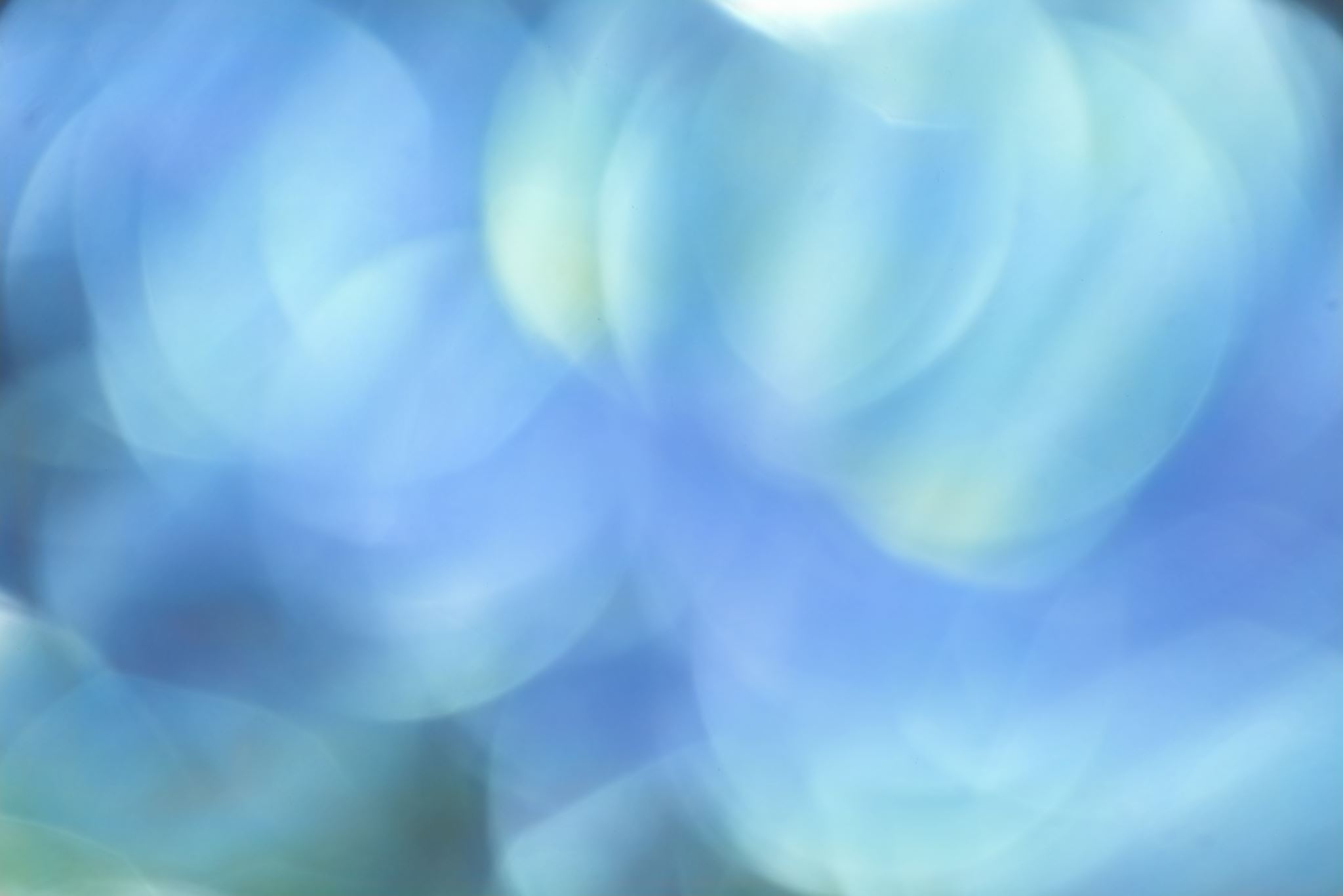 Customer profiles
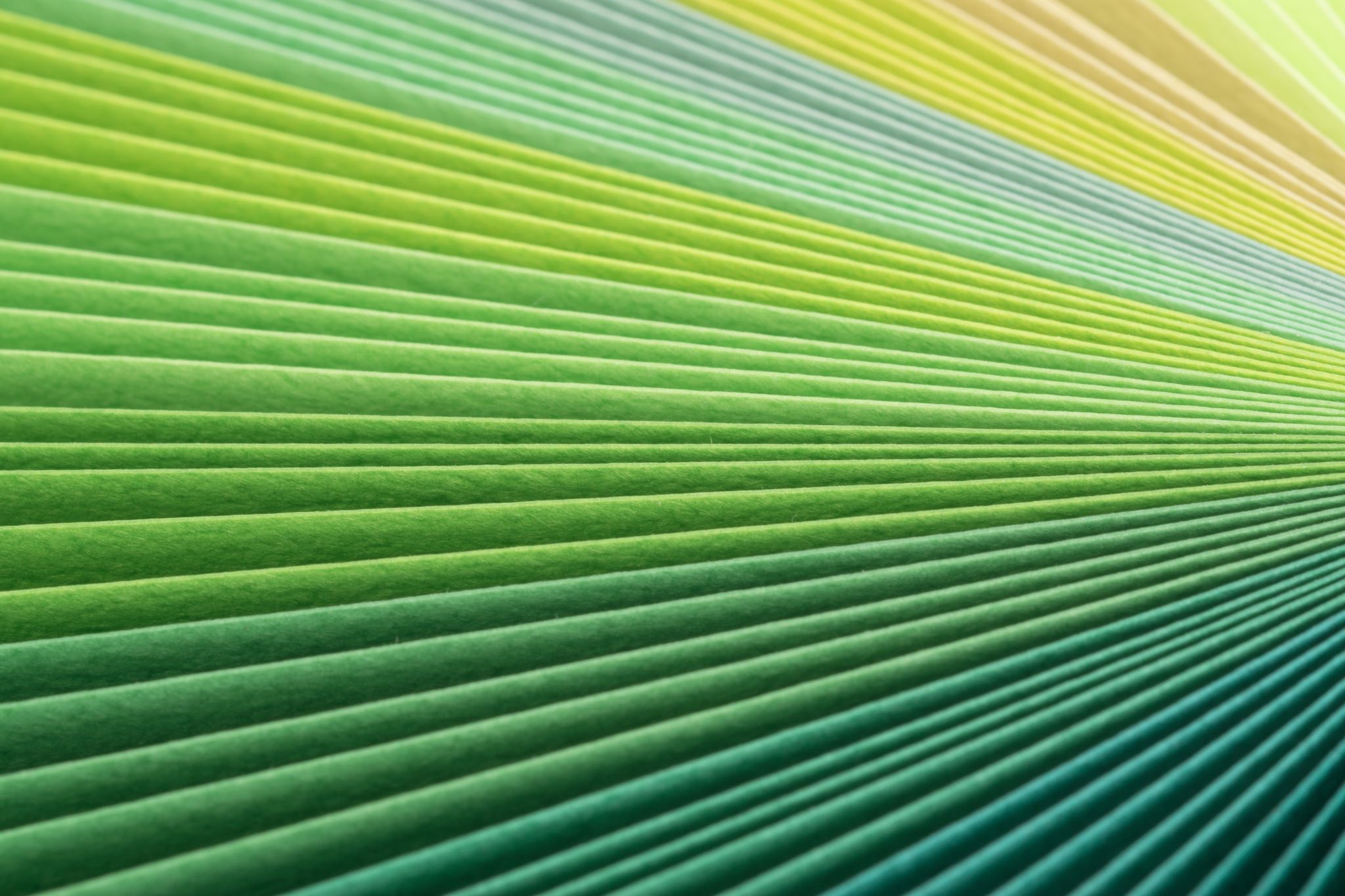 The many devices..
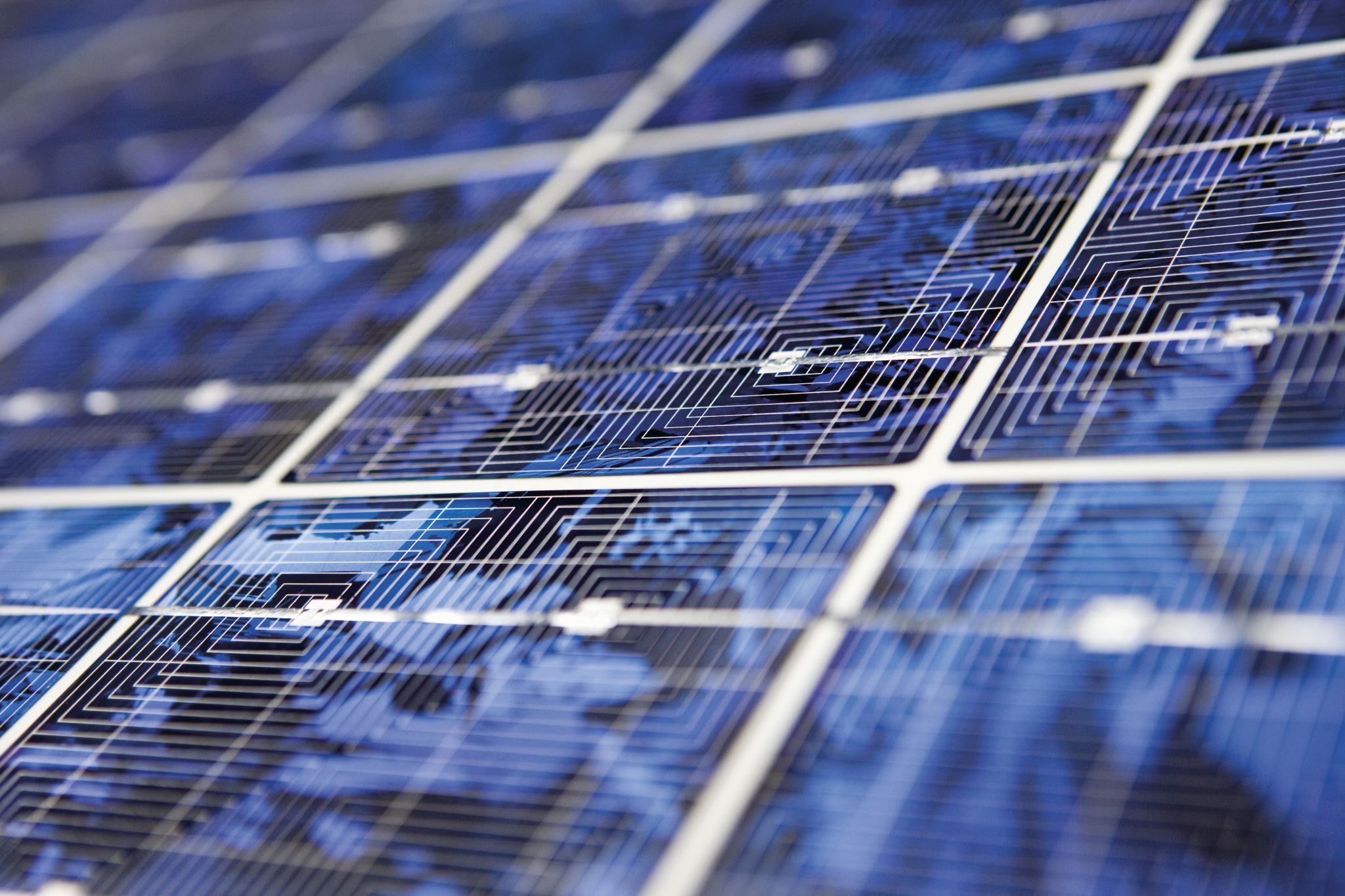 Release cadence
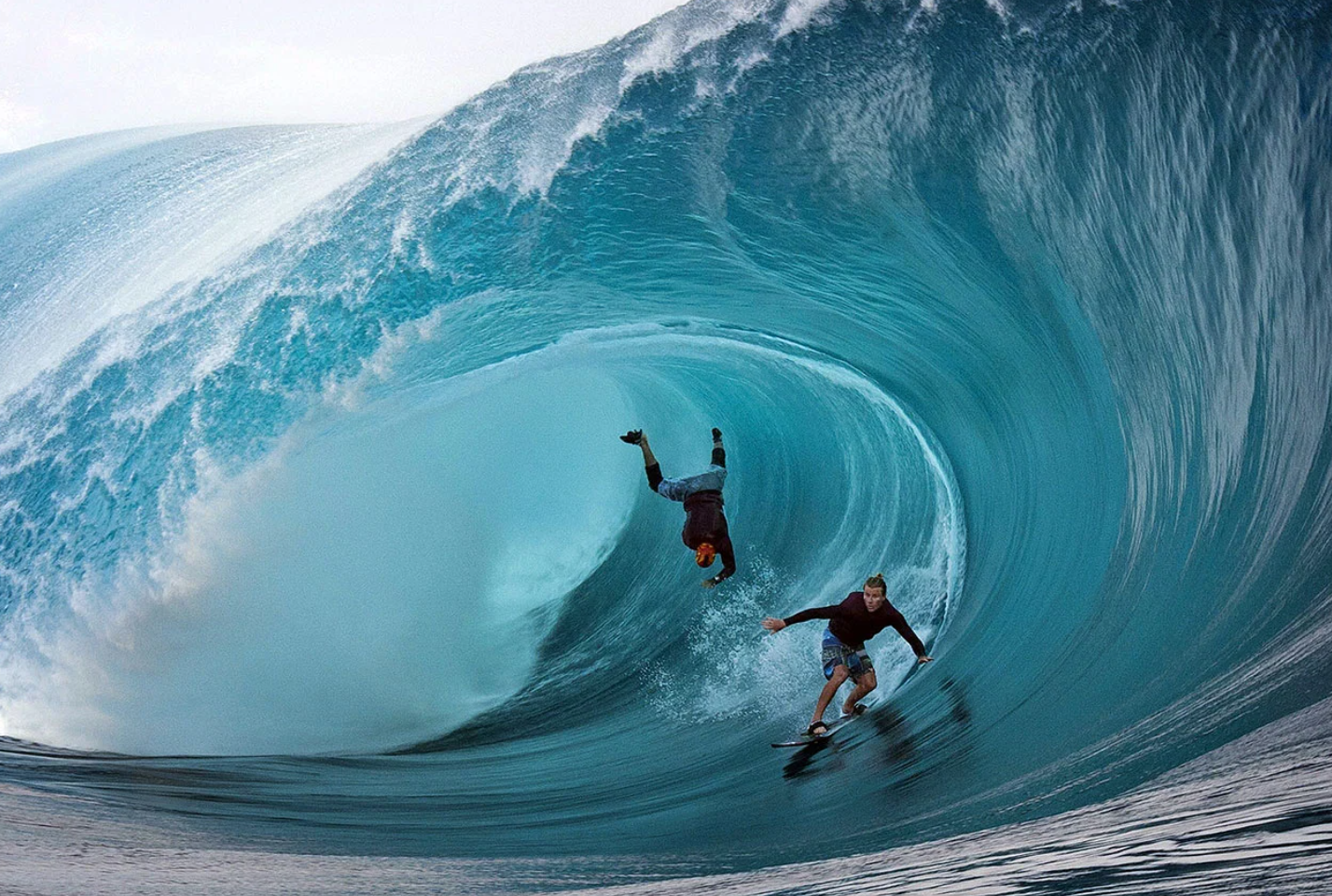 Surfing big waves
Redesigning and refactoring between releases
Focus on the experience, not on the technology

Customer validation

Design ahead of development
Changes in product direction
Be Customer-Centric In Your Communication
Make It Simple And Personal
Be Available
Survey Your Customers First
Let Customers Be Part Of The Journe
Be Transparent
Give As Much Advance Notice As Possible
Be Brutally Honest
Communicate To Build Trust
Let Them Adopt The Change At Their Own Pace
Position The Change As An Improvement
Have A Clear And Consistent Message
Understand Their Concerns About The Change
Offer A Beta Test
Consider What’s Most Important To Your Customers
https://www.forbes.com/sites/forbescommunicationscouncil/2021/03/08/15-reassuring-ways-to-tell-customers-about-service-changes/?sh=785dcd166673
Takeaways..
Q & A
rajeshkunhiraman@yahoocom
https://www.linkedin.com/in/rajeshkunhiraman/